A Descriptive Presentation of the Role of Anadolu University in Distance Education on a Local and Global ScaleDr. Selim BasarDr. Safak Ertan ComakliDr. Murat Ertugrul *AAOU 2019 14-16 October 2019 Lahor / Pakistan
AAOU 2019 
14-16 October 2019 Lahor, Pakistan

2/18
Introduction
Anadolu University, 
one of the world leaders in ODL;
over one million active students worldwide;
delivers higher education in Turkey and more than 25 countries. 
Currently, 58 degree programs in the Faculties of Open Education, Business Administration, and Economic;
highly flexible structure responding rapidly to emerging needs;
(thanks to) qualified human resources and advanced technical infrastructure.
AAOU 2019 
14-16 October 2019 Lahor, Pakistan

3/18
A Brief History
AAOU 2019 
14-16 October 2019 Lahor, Pakistan

4/18
AAOU 2019 
14-16 October 2019 Lahor, Pakistan

5/18
AAOU 2019 
14-16 October 2019 Lahor, Pakistan

6/18
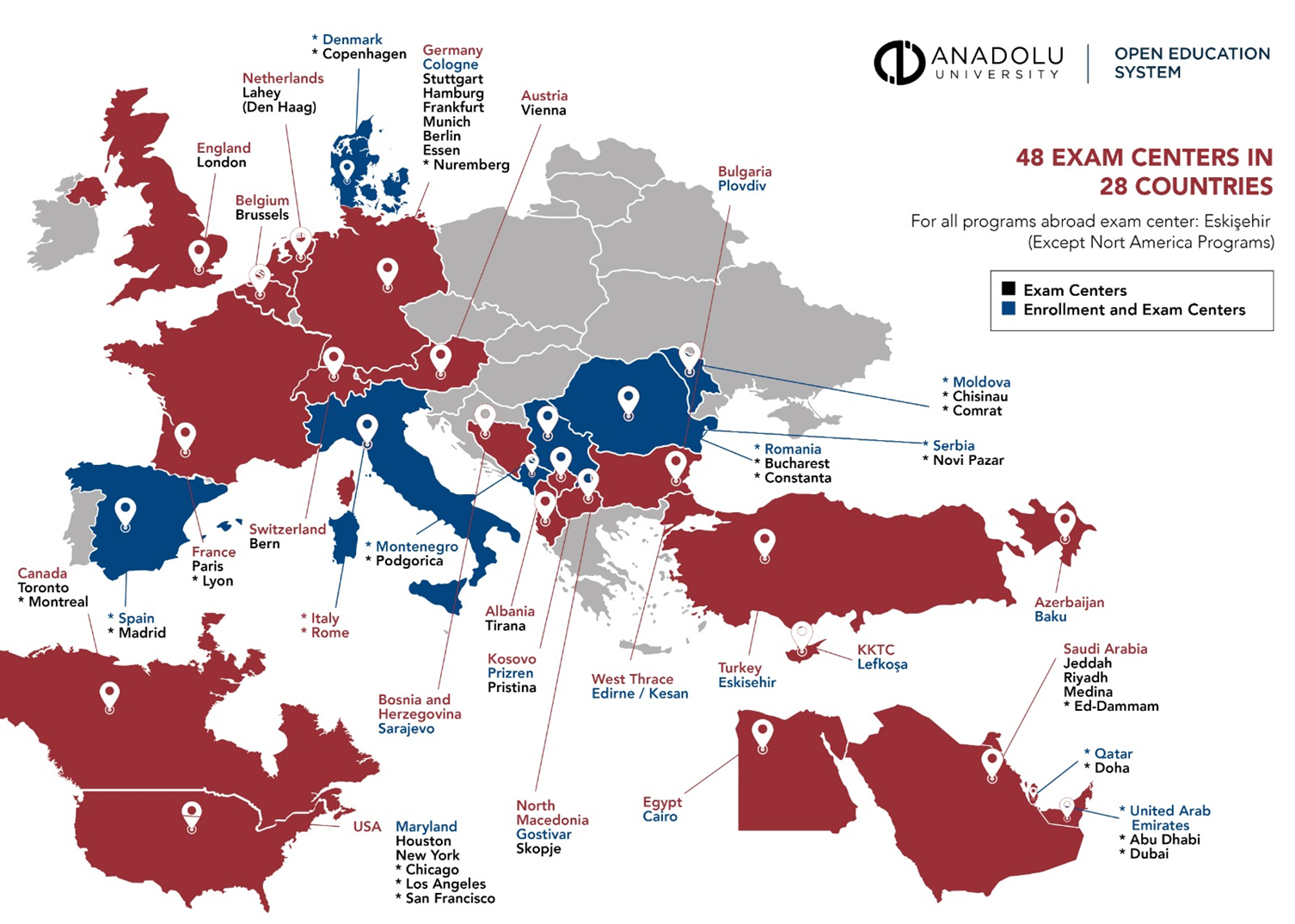 AAOU 2019 
14-16 October 2019 Lahor, Pakistan

7/18
AAOU 2019 
14-16 October 2019 Lahor, Pakistan

8/18
AAOU 2019 
14-16 October 2019 Lahor, Pakistan

9/18
Tutoring & Mentoring
Live Online Classes

Academic Counseling

Student Quality Ambassadors
AAOU 2019 
14-16 October 2019 Lahor, Pakistan

10/18
Student Support Services
Oes Student Support
Local Bureaus for Student Services
Open Education System Interaction Center (Call Center)
Career Support
Open Library
Open Science
Online Student Clubs
Alumni Association
AAOU 2019 
14-16 October 2019 Lahor, Pakistan

11/18
AAOU 2019 
14-16 October 2019 Lahor, Pakistan

12/18
41 Associate Degree Programs
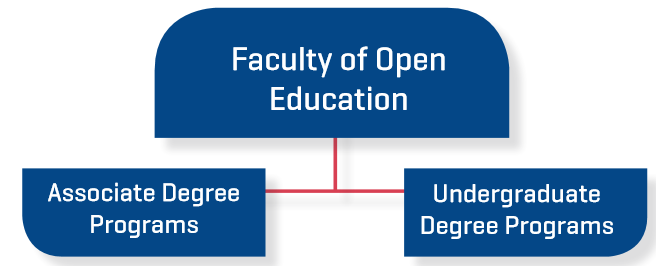 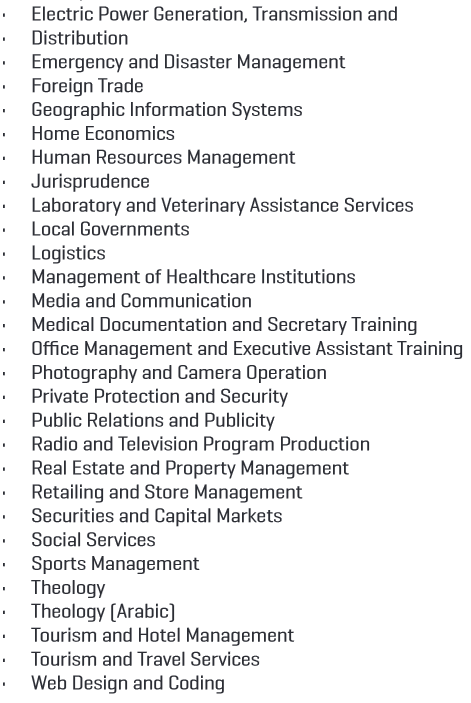 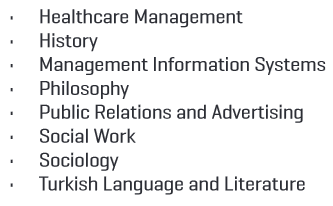 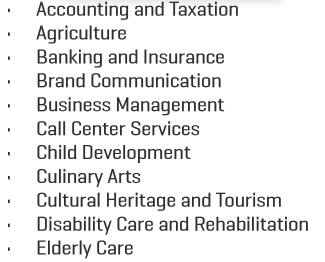 OCCUPATIONAL HEALTH AND SAFETY (NEW)SOCIAL MEDIA MANAGEMENT (NEW)
AAOU 2019 
14-16 October 2019 Lahor, Pakistan

13/18
Facts & Figures
AAOU 2019 
14-16 October 2019 Lahor, Pakistan

14/18
Facts & Figures
AAOU 2019 
14-16 October 2019 Lahor, Pakistan

15/18
Facts & Figures
AAOU 2019 
14-16 October 2019 Lahor, Pakistan

16/18
Facts & Figures
AAOU 2019 
14-16 October 2019 Lahor, Pakistan

17/18
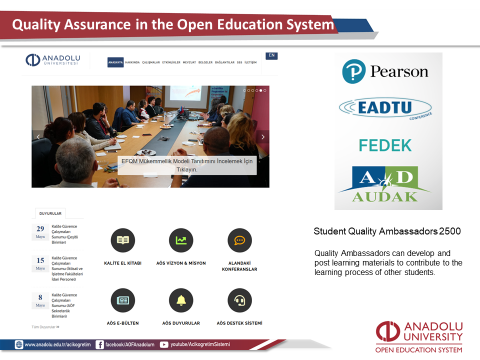 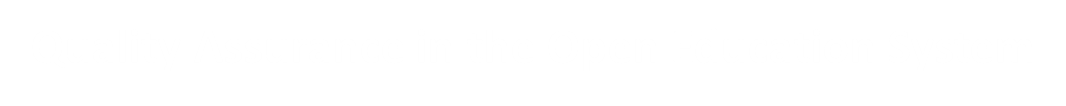 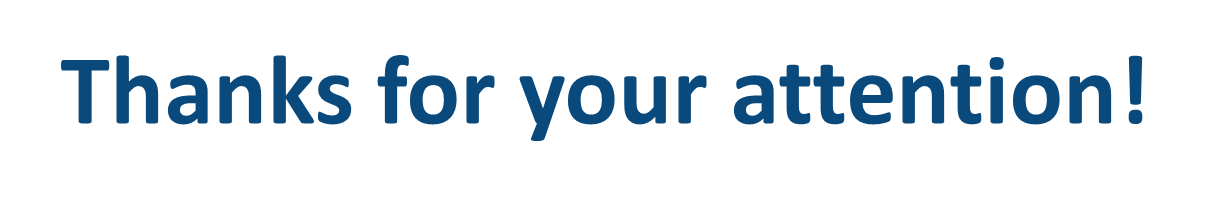